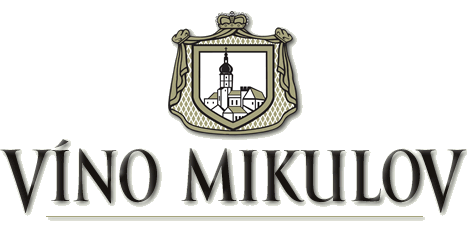 Revitalizace značky Víno Mikulov,
 spol. s r. o.
Seznámení s prezentací
1) 	značka Víno Mikulov
2) SWOT Analýza
3) Marketingový výzkum
4) Cíle
5) Marketingový mix
Víno Mikulov, spol. s r. o.
výroba a prodej všech druhů vín, především odrůdová jakostní vína 
nejvýznamnější producent vín v ČR
využívá nejmodernější technologie při zpracování vín
člen skupiny Bohemia sekt
základní kapitál: 5 000 000,-
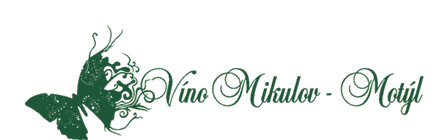 Marketingový výzkum (kvantitativní- konkurence)
Analýza konkurence
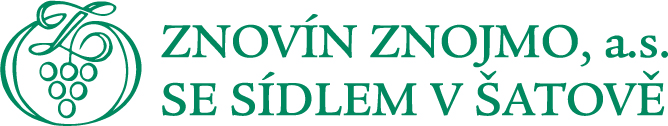 vyšší kvalita, přívlastková vína
Znovín je dlouhodobým propagátorem „terroir“ a jeho vína pravidelně získávají  prestižní mezinárodní ocenění.  



moderní design, rozsáhlé portfolio vína
Dlouholetá tradice založeno 1936
Vinium, a.s. se angažuje v získávání dotací z rozpočtu Evropské unie
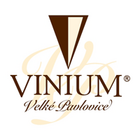 Ananlýza konkurence
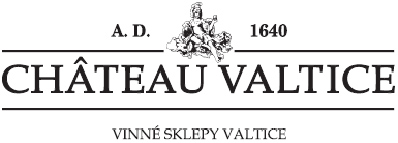 Víno s puncem kvality
Nespočet ocenění (salon vín ČR, valtické vinné trhy, Weinparade Poysdorf)
Marketingový výzkum(zákazníci- kvalitativní)
Co si představíte pod značkou Víno Mikulov? (dívky ESF)
motýl
bílé víno
hrdlo z kterého se dobře pije
příjemně strávený večer
víno s olivami a sýrem
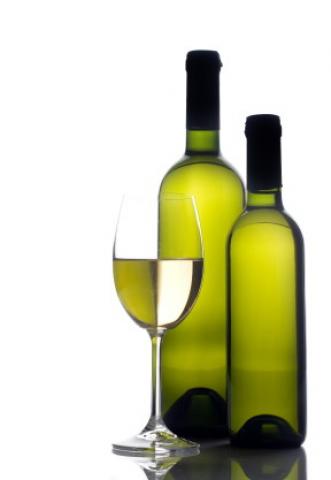 Analýza zákazníků
Cíle
Získat minimálně 20% na trhu alkoholických nápojů v segmentu lidí 18 – 35 let do konce roku 2010 (nyní 12%).
Udržet stávající zákazníky.
Omladit značku Víno Mikulov.
Sdělit zdravotní prospěch umírněné konzumace vína.
Strategie - Dosažení cílů
Naše strategie se bude skládat z následujících kroků:
zlepšení chuťové výraznosti vína při zachování ceny 
uvedení velkoobjemových balení tzv. baginbox
sdělit zákazníkovi zdravotní prospěšnost pití vína
zvýraznění etikety
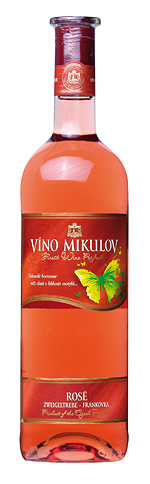 Marketingový mix
Produkt
zachování stávající lahve, zvýraznění 
	loga motýla na etiketě


Velkoobjemové 
	balení
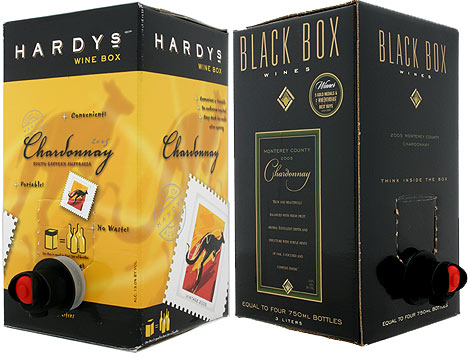 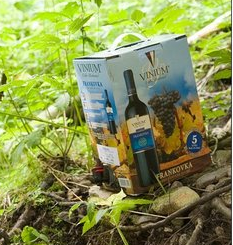 Marketingový mix
Produkt- soustředit se na produkci bílých vín, červená jen doplňkově
	zlepšit chuťovou výraznost vína 

Price- udržovat cenu řady „motýl“ v nejnižší hladině lahvových vín tzn. 
	50-70Kč/láhev
Marketingový mix
Place-distribuce 
	základem velkoobchodní a maloobchodní sítě
	vinárny, vinotéky
	restaurace a menzy
	společenské akce
	E-shop
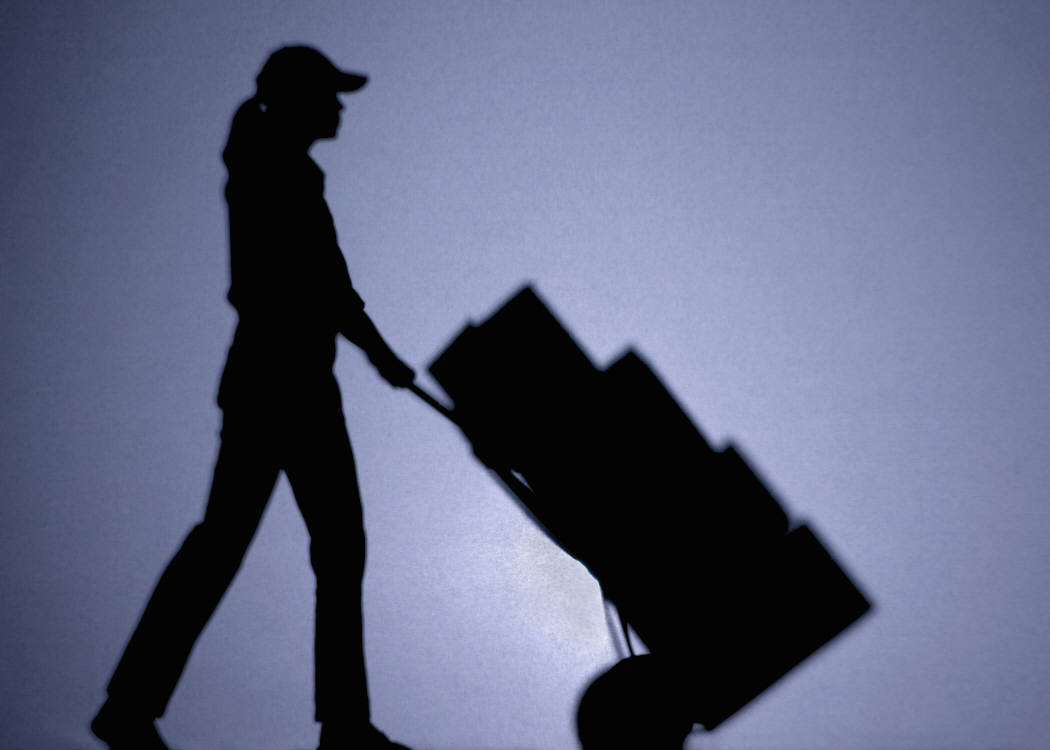 Marketingový mix
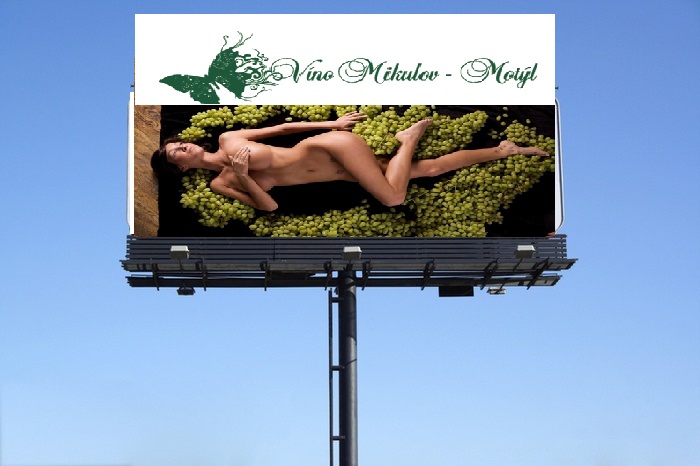 Promotion



Billboardy
přes léto svěží, vína, vínny, střik, bazén atd.
podzim vinobraní
vánoce, hodí k atmosféře, jídlu, ke kaprovi, dlouhým zimním večerům
Marketingový mix
Promotion
	Billboardy (50billboardů x 5000Kč x  6měsíců)
	1 500 000Kč

	Zpracování „nezávislé“ studie
	o prospěšnosti pití mikulovského
 	vína, následná prezentace
 	v médiích (rádio, tisk) 
	1 000 000Kč

	Reklama v TV – příliš drahá
 	1reklamní spot v délce cca 30sekund……250 000Kč (naČT)
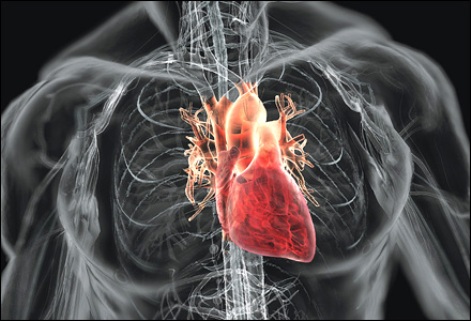 Marketingový mix
Promotion
	Internet- přepracování webových stránek, více informací, ceník, e-shop
	500 000Kč
	Místo klasické TV reklamy, zaměřit na internetové televize (stream), sponzorované odkazy, soutěže přes internet (variace probíhající soutěže „sbírka motýlů“)
	2 000 000Kč
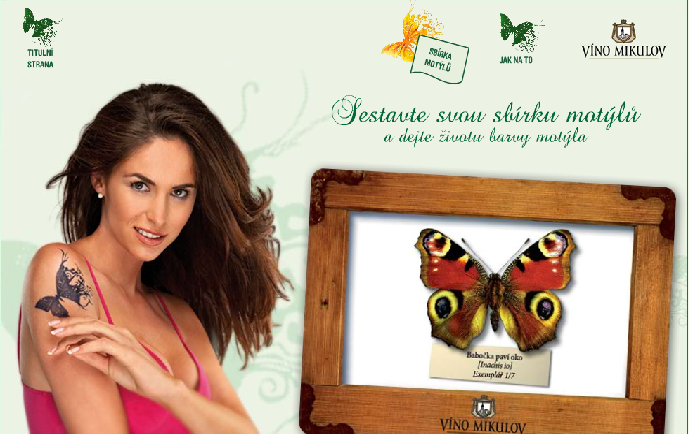 Marketingový mix
Podpora prodeje 

	Ochutnávky hypermarkety (zadání renomované agentuře – informovat zákazníka o nové výraznější chuti vína)
	Degustace na netradičních místech (parky, festivaly, plesy) 
	1 000 000Kč
	
	Celkem za reklamu 6 000 000Kč.